These Are the Times That Try Men’s Souls: Organizing for Power - How HBCUs & Unions Transformed Higher Ed
A Call to Action for NEA Conference Attendees 
Dr. Amanda Wilkerson 
University of Central Florida
Disclaimer
By attending this session, you confirm that you are a registered attendee of the NEA Higher Education Conference and an NEA member or supporter. The information you receive here is only for your use in your capacity as an NEA member or supporter.
This presentation and its contents may not be further distributed, in whole or in part, by any medium or in any form, for any purpose other than building your local NEA affiliate.  
Violation of these terms may result in legal action.
Introduction
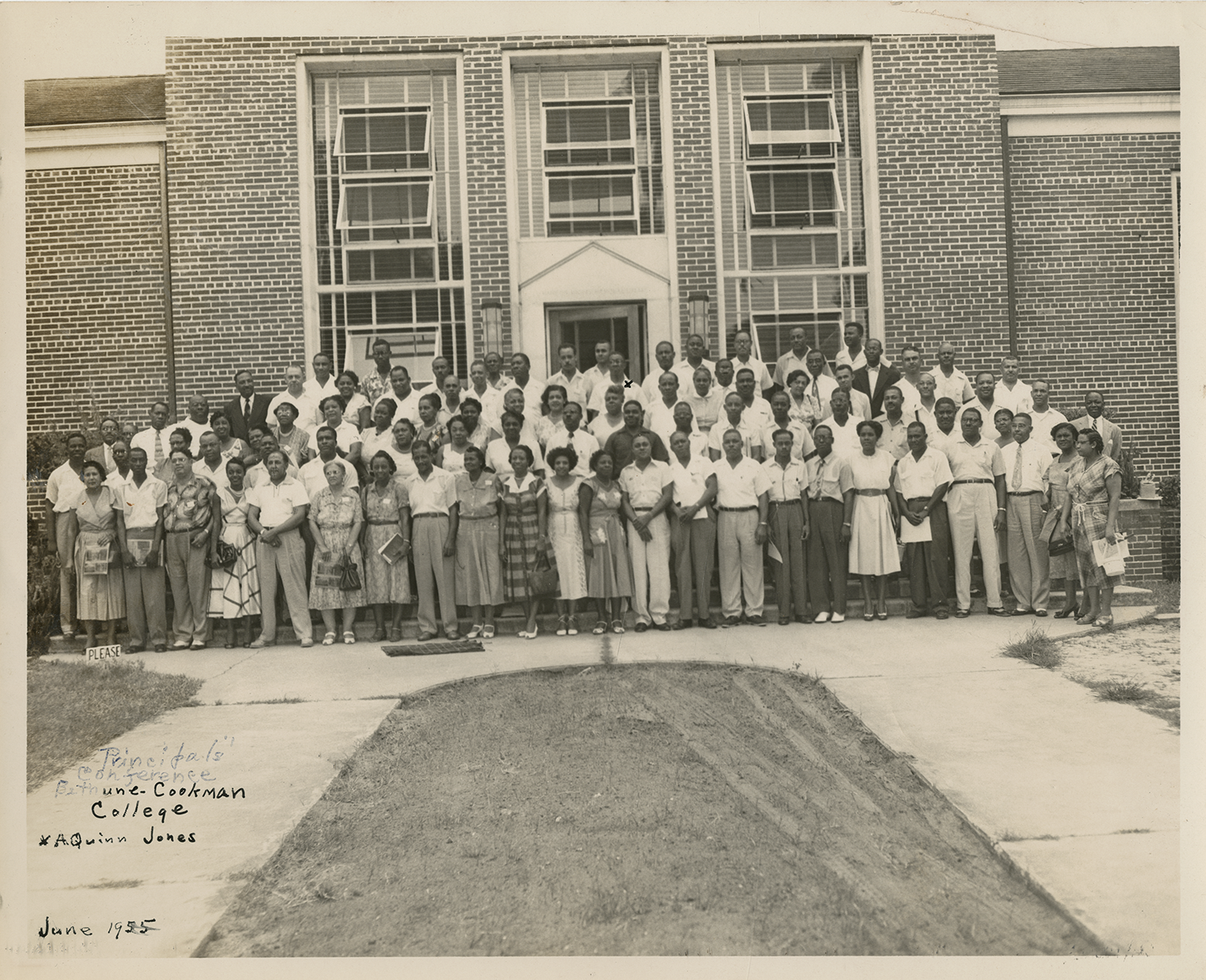 These are the times that try men’s souls- Thomas Paine 
Tie In: HBCUS have historically organized and thrived despite systemic neglect 
Purpose: Explore how HBCUs leveraged unions and collective action, and how these lessons can inform current efforts.
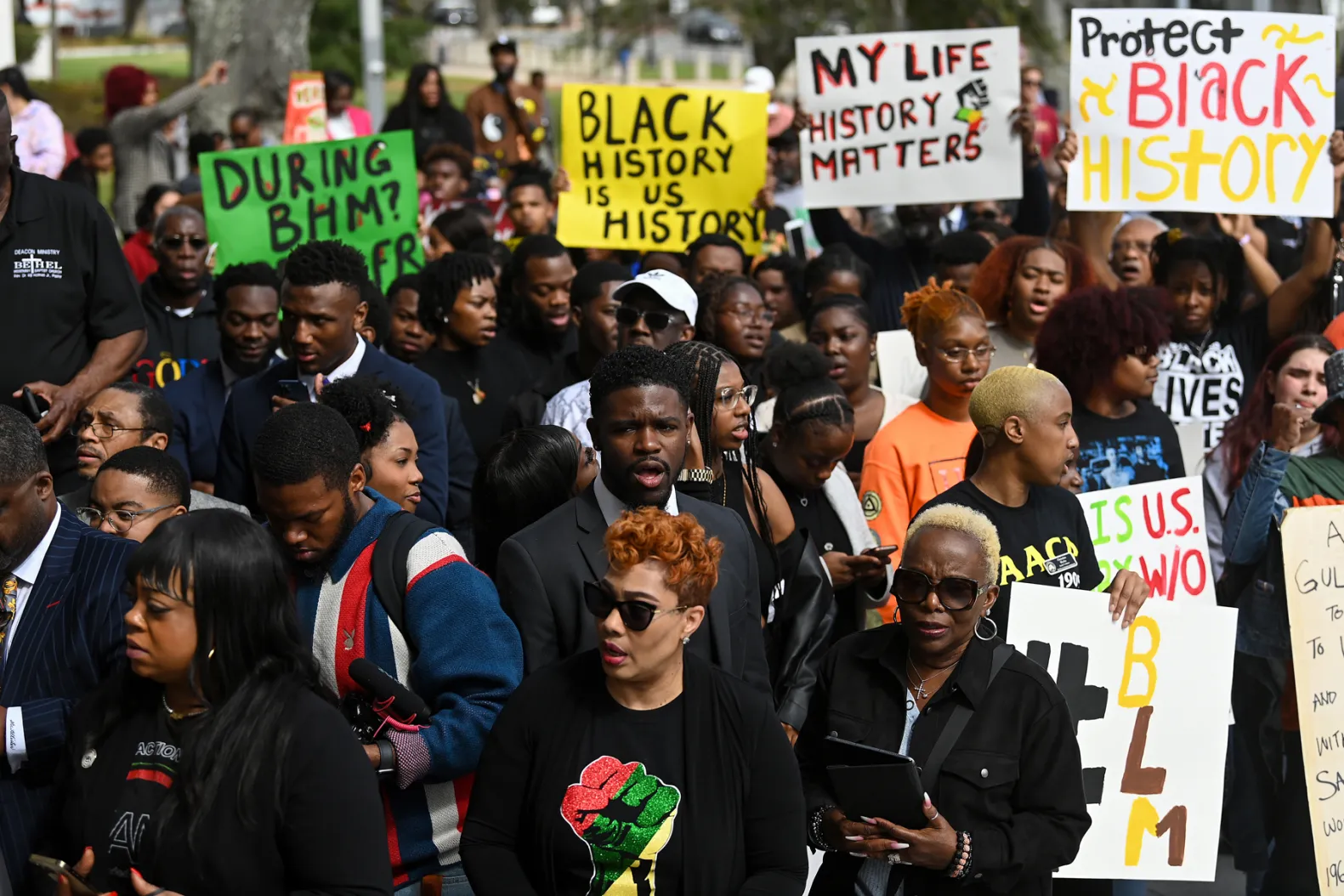 What can today’s educators and union leaders learn from HBCU’s legacy of resistance and organizing?
The Problem
Systemic inequities hinder student organizing and activism at HBCUs.
Examples: Limited funding, political barriers, lack of coalition-building opportunities.
Impact: Reduced student participation in educational justice movements.
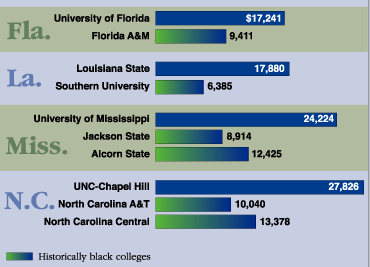 So WHAT???
Collective Action Can Combat Inequities!!!

Collective Action with Community 

Collective Action with Systems 

Collective Action with Peers
Background Context
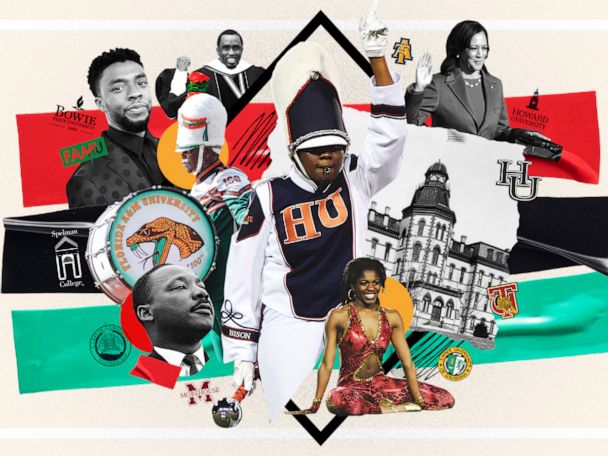 Historical Significance of 
HBCUs: Founded to educate Black Americans during segregation.
Current Challenges: Persistent underfunding, systemic racism.
Why This Matters: HBCUs are vital to democracy and social justice.
Question: 
How have political forces today attempt to shape funding and operation of: 

Higher Education? 
Teaching and Pedagogy? 
Research?
Theoretical Lens
Framework: Drawing from The Crisis of Democracy: Authoritarianism vs. Activism and the Opportunity to Reduce Inequality.
Key Concepts: Tension between authoritarian structures and grassroots activism; role of collective action in reducing inequality.
Application to HBCUs: How HBCUs organized without state support, relying on unions and community partnerships.
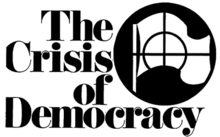 HBCUs Resisted Authoritarian Control through: 

Curriculum and Pedagogical Approaches (Givens. 2021)

Student Support (Favor, 2020

Faculty Support (Florida State Teachers Association  |Segregated Union in Florida 1955)
Disclaimer
By attending this session, you confirm that you are a registered attendee of the NEA Higher Education Conference and an NEA member or supporter. The information you receive here is only for your use in your capacity as an NEA member or supporter.
This presentation and its contents may not be further distributed, in whole or in part, by any medium or in any form, for any purpose other than building your local NEA affiliate.  
Violation of these terms may result in legal action.
Strategies for Empowerment
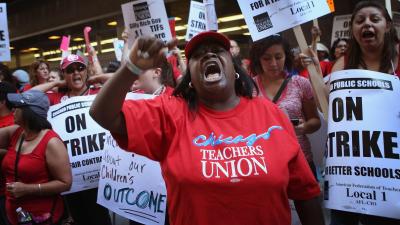 Union Partnerships: Resources, mentorship, and advocacy training.
Coalition-Building: Alliances between unions, HBCU students, and community organizations.
Amplifying Voices: Media and storytelling to highlight student-led initiatives.
Case Studies: Examples of successful union-HBCU collaborations.
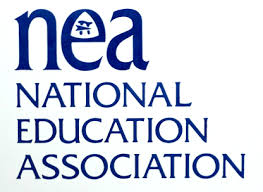 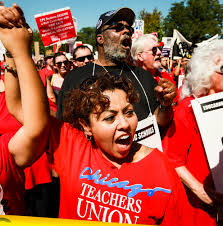 [Speaker Notes: Talk about Union Collaboration with the Black Educators and the HBCUs explain the challenges and the Triumps]
Frameworks for Action
Call to Action
Education must rise above politics to fulfill its promise for all learners and those who shape their futures
Disclaimer
By attending this session, you confirm that you are a registered attendee of the NEA Higher Education Conference and an NEA member or supporter. The information you receive here is only for your use in your capacity as an NEA member or supporter.
This presentation and its contents may not be further distributed, in whole or in part, by any medium or in any form, for any purpose other than building your local NEA affiliate.  
Violation of these terms may result in legal action.
Q& A and Discussion
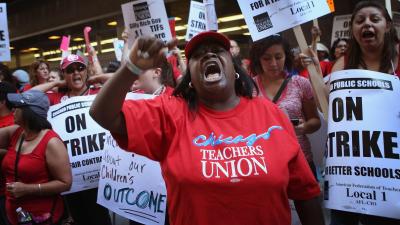 Prompt: How can we, as NEA members and higher education advocates, take immediate steps to support saving public education?
Next Steps: Share resources and contact information for follow-up.
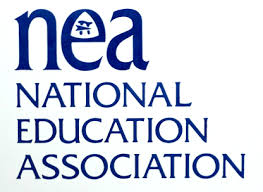 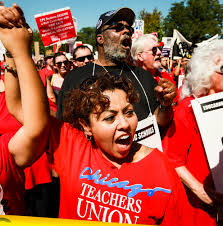 Thank You and Contact Info
Dr. Amanda Wilkerson 
University of Central Florida 
College of Community Innovation and Education 
Department of Educational Leadership and Higher Education 
Amanda.Wilkerson@ucf.edu 

#EducationalJustice #NEAConference2025